Древнерусская нумерация
Подготовила
учитель начальных классов 
МАОУ СОШ №14
Терентьева К.В.
Пальцевый счет
Для выполнения счета пользовались также различными простыми приспособлениями
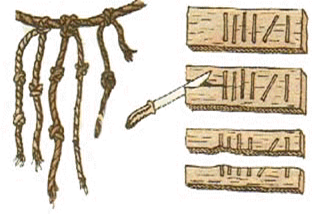 Каждое действие изображали рисунком
Славянская нумерация была создана греческими монахами братьями Кириллом и Мефодием в IX веке.
У некоторых народов запись чисел осуществлялась буквами алфавита, которыми пользовались в грамматике.
“Титло”   ҃
Вспомогательные символы славянской нумерации
≠
Порядок написания единиц и десятков не соблюдался для чисел от 11 до 19: единицы записывались ранее десятков.
Остальные числа записывались буквами слева направо, например 35 →
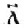 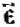 ≠
например, числа 544 и 1135 имели соответственно обозначения



означает числа соответственно 500 044 и 540 004.
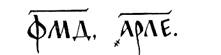 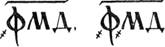 Записать число с помощью древнерусской нумерации
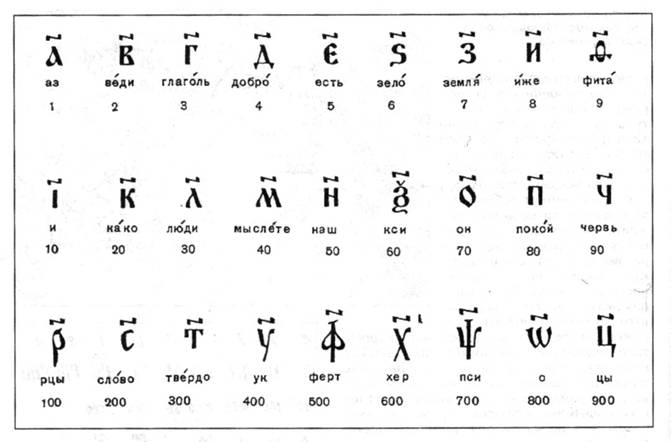 7      3      6
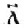 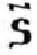 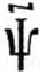 Перевести число с древнерусской нумерации
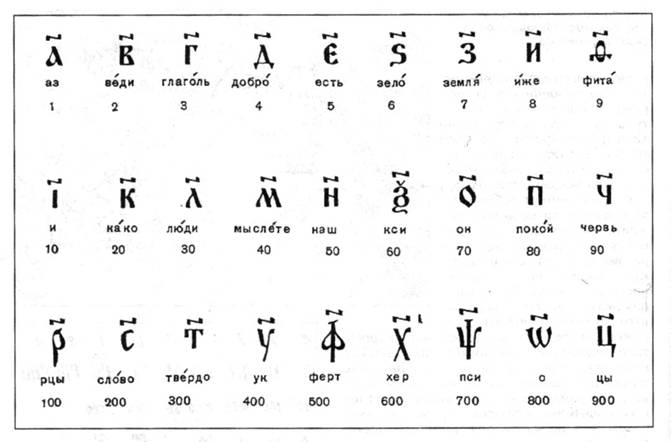 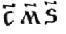 246
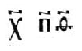 689
Основные древнерусские меры длины:- Вершок- Пядь- Локоть- Аршин- Сажень- Верста
≈ 17 см
≈ 22-23 см
≈ 45 см
≈ 176 см
≈ 216 см
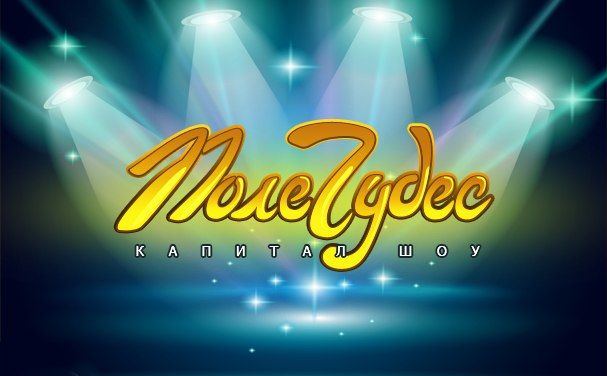 ИГРА
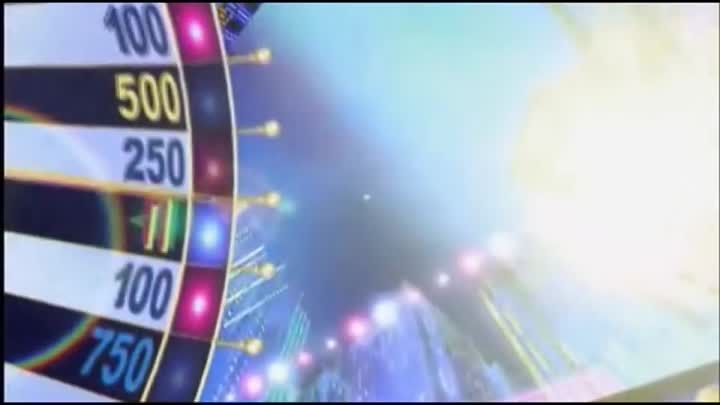 С
О
Н
Н
ОЕ
П
Т
Е
О
РЕ
ТИ
ЧЕ
СКИ
Б
У
М
Н
ОЕ
Д
И
Т
Я
Т
Н
Е
С
С
ТВ
Е
Н
О
Н
Е
Ж
Е
ЛА
Ю
ЩЕ
Е
Т
Р
У
Д
И
Т
Ь
С
Я
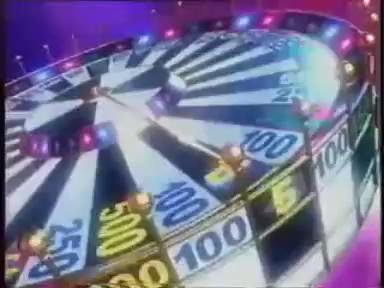 ?
П
1
2
1
2
3
4
3
4
5
6
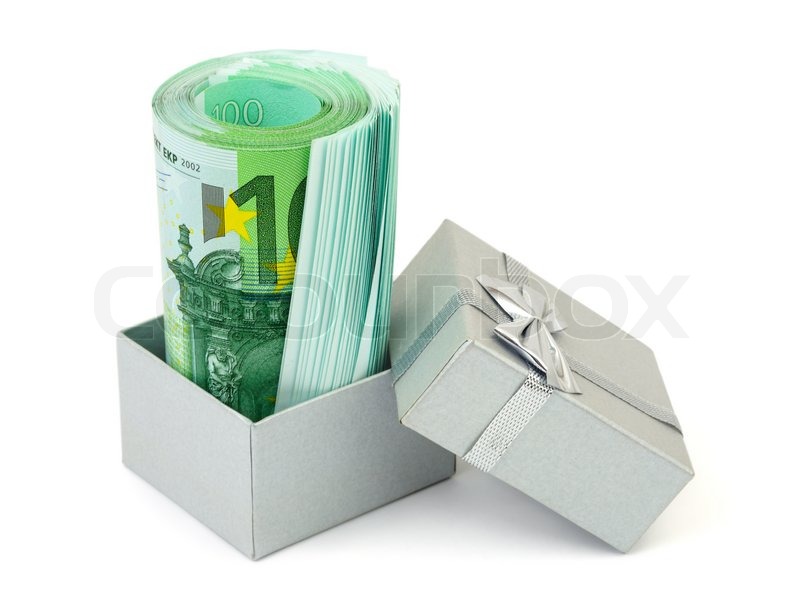 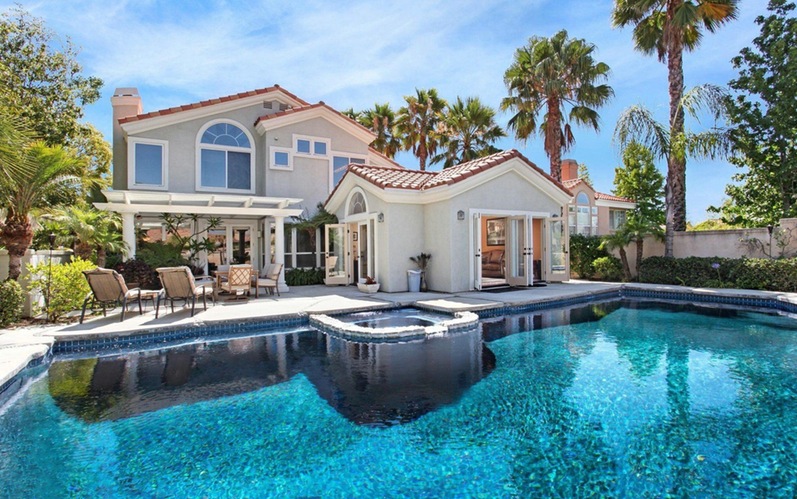 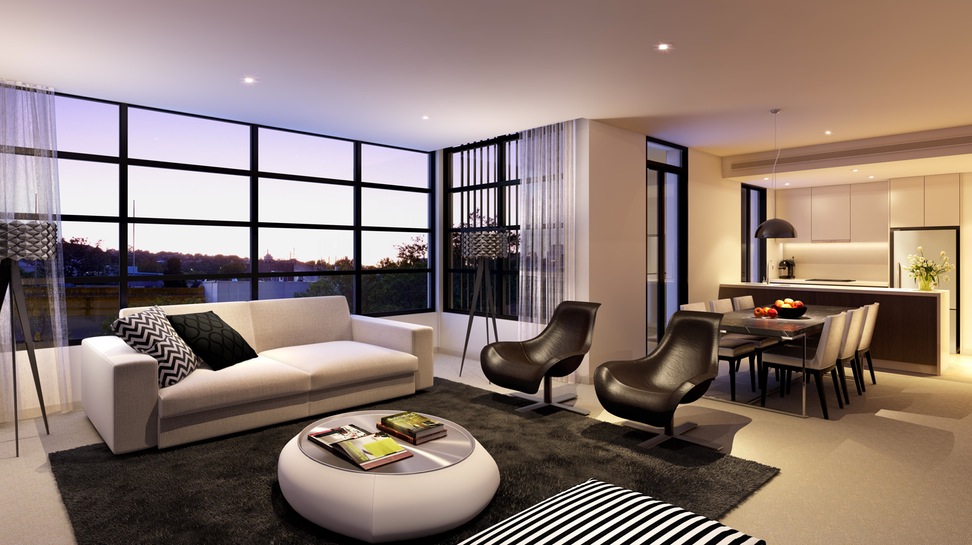 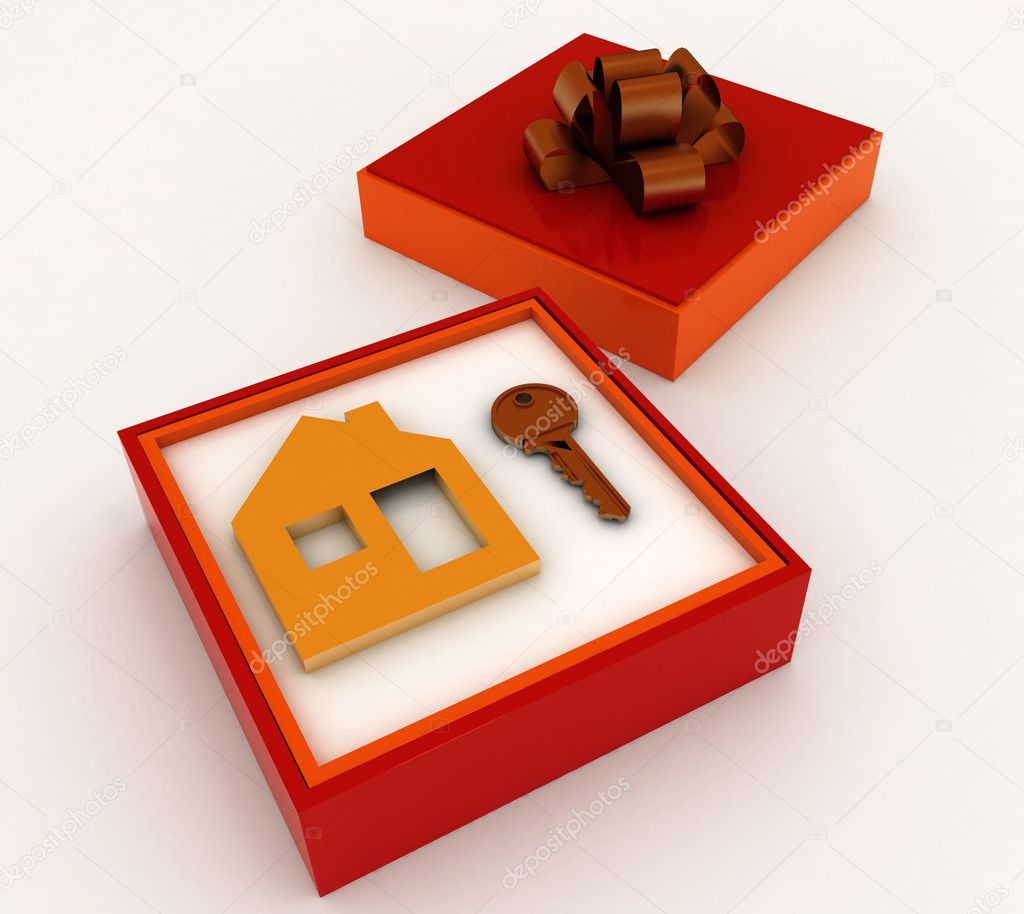 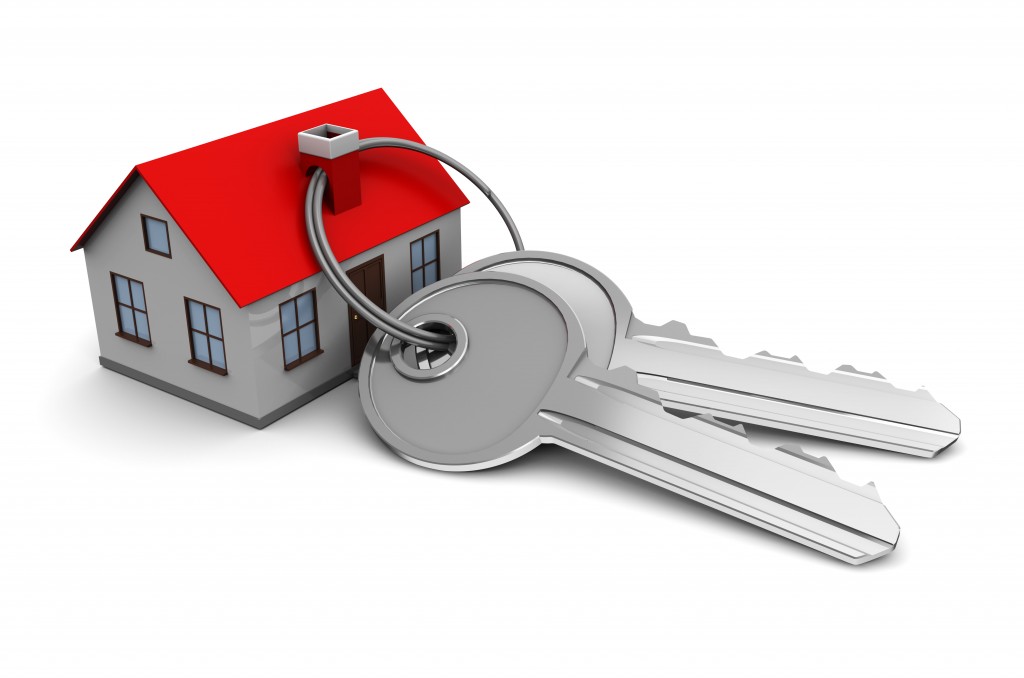 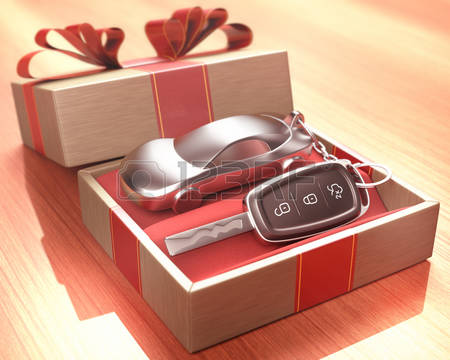 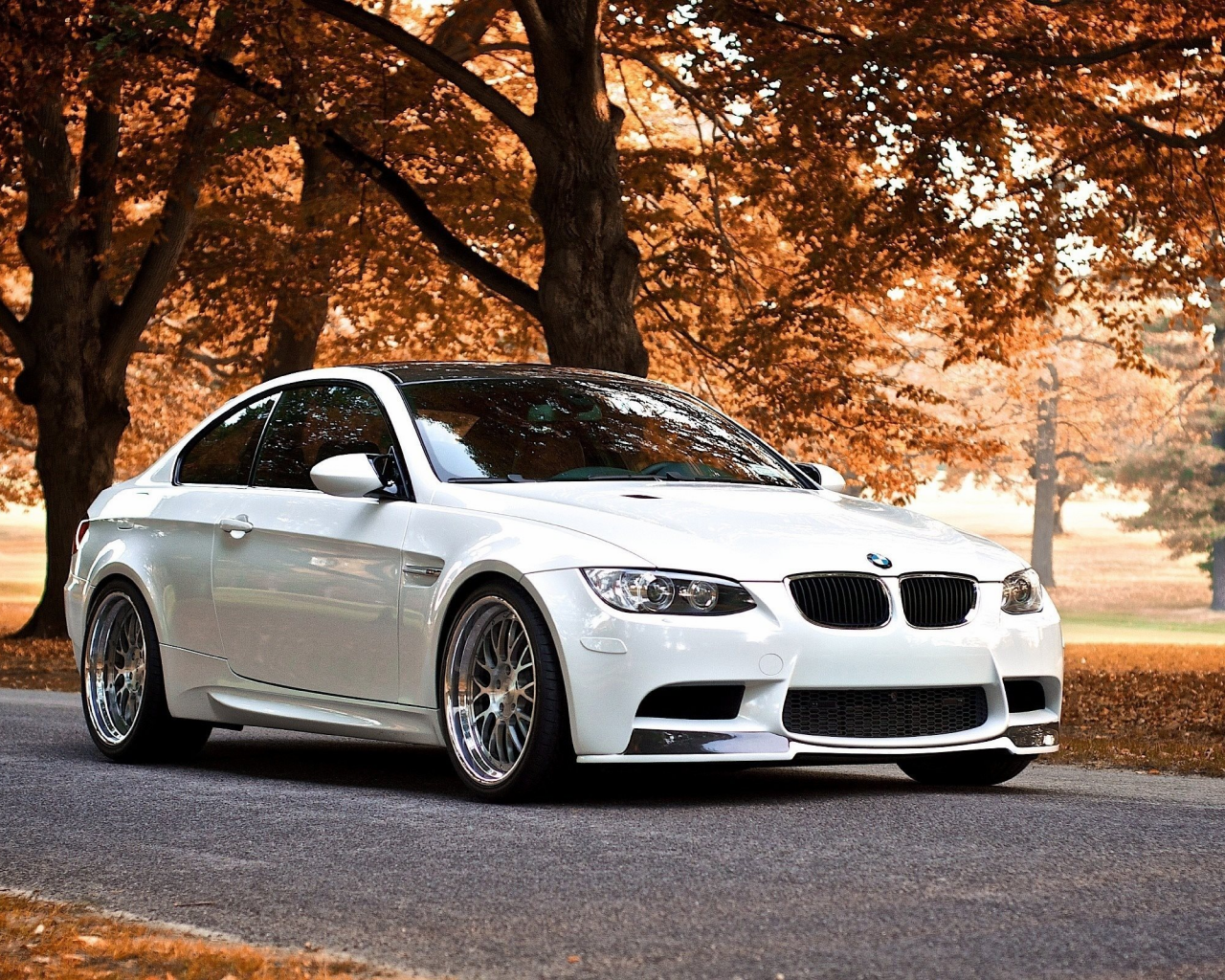 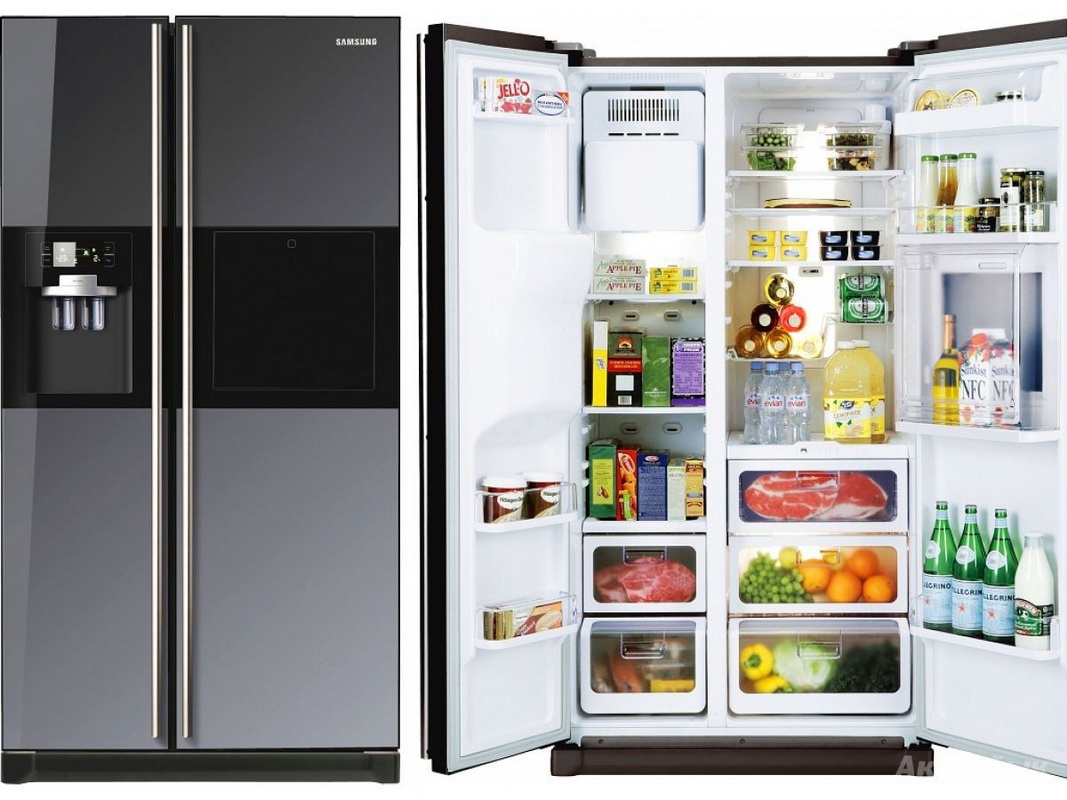 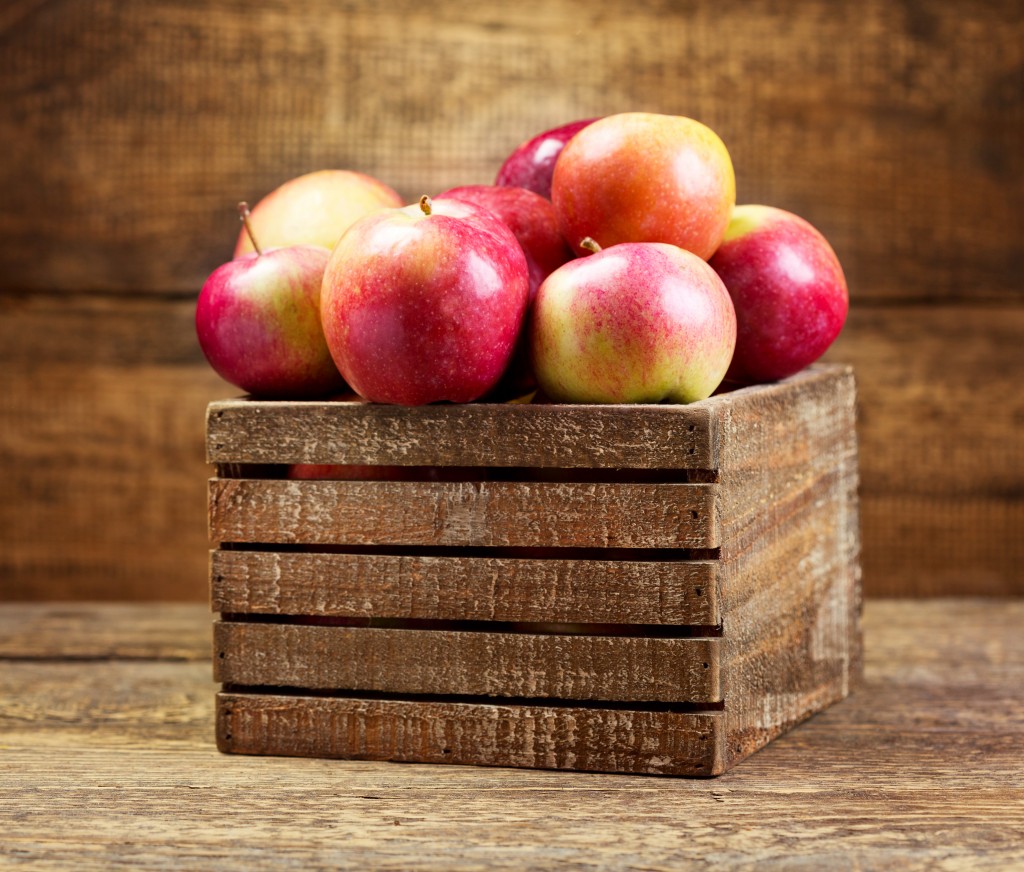 Бонус
Косая сажень = CSI ≈ 216 см

Аршин = OE ≈ 71 см

Локоть = ME ≈ 45 см

Пядь = ЗI ≈ 17 см
Спасибо за внимание